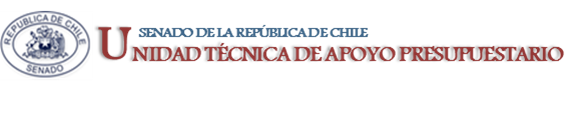 EJECUCIÓN PRESUPUESTARIA DE GASTOS ACUMULADAAL MES DE ABRIL DE 2018PARTIDA 22:MINISTERIO SECRETARÍA DE LA PRESIDENCIA
Valparaíso, junio 2018
Ejecución Presupuestaria de Gastos Acumulada al mes de ABRIL de 2018 Ministerio Secretaría General de la Presidencia
Principales hallazgos
En el mes de abril, el ministerio presentó un gasto de $841 millones, equivalente a un 6,2%, inferior al 8,8% de ejecución registrado en el mismo mes del año anterior y también inferior a lo ejecutado en el mes de marzo ($1.230 millones). Con ello, la ejecución acumulada al mes de abril de la Partida asciende a $3.914 millones, es decir, un avance de 28,7%, levemente superior al 27% ejecutado a igual período del año 2017.
Durante el mes de abril no se observaron modificaciones presupuestarias. Por lo tanto se mantienen las observadas hasta el mes de marzo, con un incremento de $26 millones y cuyo detalle se presenta a continuación: 
		Rebaja de $15 millones en Gastos en Personal.
		Rebaja de 173 millones en Bienes y Servicios de Consumo en el Programa Consejo 		Nacional de la Infancia.
		Incremento de $173 millones en Transferencias Corrientes (en el Programa  de 		Naciones Unidas para el Desarrollo (PNUD) de Secretaría).
		Incremento de $41 millones en Integro al Fisco en el programa Gobierno Digital.
2
Ejecución Presupuestaria de Gastos Acumulada al mes de MARZO de 2018 Ministerio Secretaría General de la Presidencia
El presupuesto 2018 de esta Partida totaliza $13.615 millones.  La distribución de sus gastos por Subtítulo reflejan que el 73% se destina a Gastos en Personal y 20% a Bienes y Servicios de Consumo.





En cuanto a los Programas de la Partida y su distribución presupuestaria, es posible señalar que el 65% del presupuesto se asignó a Secretaría, un 16% a Gobierno Digital, 10% al Consejo de Auditoría Interna y 8,2% al Consejo Nacional de  la Infancia.
3
Ejecución Presupuestaria de Gastos Acumulada al mes de ABRIL de 2018 Ministerio Secretaría General de la Presidencia
4
Ejecución Presupuestaria de Gastos Acumulada al mes de ABRIL de 2018 Ministerio Secretaría General de la Presidencia
5
Ejecución Presupuestaria de Gastos Acumulada al mes de ABRIL de 2018 Ministerio Secretaría General de la Presidencia
en miles de pesos 2018
Fuente: Elaboración propia en base  a Informes de ejecución presupuestaria mensual de DIPRES.
6
Ejecución Presupuestaria de Gastos Acumulada al mes de ABRIL de 2018 Partida 22, Resumen por Capítulos
en miles de pesos 2018
Fuente: Elaboración propia en base  a Informes de ejecución presupuestaria mensual de DIPRES
7
Ejecución Presupuestaria de Gastos Acumulada al mes de ABRIL de 2018 Partida 22, Capítulo 01, Programa 01: SECRETARÍA GENERAL DE LA PRESIDENCIA DE LA REPÚBLICA
en miles de pesos 2018
Fuente: Elaboración propia en base  a Informes de ejecución presupuestaria mensual de DIPRES
8
Ejecución Presupuestaria de Gastos Acumulada al mes de ABRIL de 2018 Partida 22, Capítulo 01, Programa 04: GOBIERNO DIGITAL
en miles de pesos 2018
Fuente: Elaboración propia en base  a Informes de ejecución presupuestaria mensual de DIPRES
9
Ejecución Presupuestaria de Gastos Acumulada al mes de ABRIL de 2018 Partida 22, Capítulo 01, Programa 05: CONSEJO DE AUDITORÍA INTERNA GENERAL DE GOBIERNO
en miles de pesos 2018
Fuente: Elaboración propia en base  a Informes de ejecución presupuestaria mensual de DIPRES
10
Ejecución Presupuestaria de Gastos Acumulada al mes de ABRIL de 2018 Partida 22, Capítulo 01, Programa 06: CONSEJO NACIONAL DE LA INFANCIA
en miles de pesos 2018
Fuente: Elaboración propia en base  a Informes de ejecución presupuestaria mensual de DIPRES
11